PHY 711 Classical Mechanics and Mathematical Methods
10-10:50 AM  MWF online or (occasionally) in Olin 103

Discussion for Lecture 32: Chap. 9 of F&W
Sound generation and scattering; 
non-linear effects
Sound generation
Sound scattering
Introduction to non-linear effects
11/6/2020
PHY 711  Fall 2020 -- Lecture 32
1
[Speaker Notes: In this lecture, we will consider traveling wave solutions to the sound wave equations.]
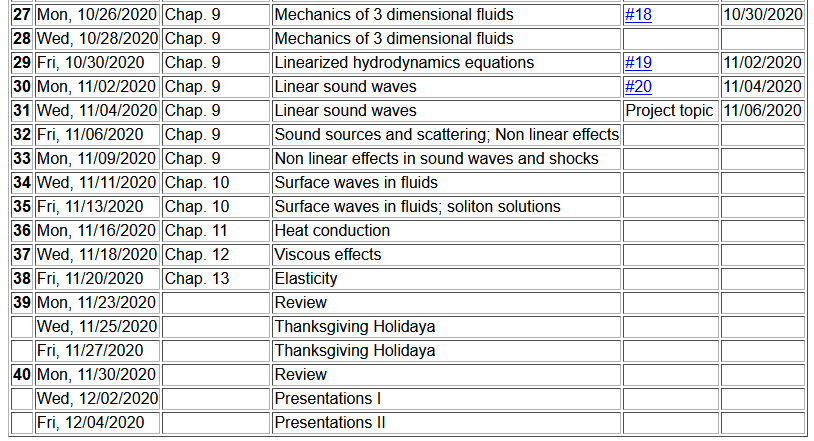 11/6/2020
PHY 711  Fall 2020 -- Lecture 32
2
[Speaker Notes: Schedule.]
Wave equation with source:
11/6/2020
PHY 711  Fall 2020 -- Lecture 32
3
[Speaker Notes: Now think of wave equation with a source.         The Green’s function is a very powerful tool for solving these problems.   We will use similar techniques in solving the wave equation for electromagnetic waves.]
Wave equation with source -- continued:
11/6/2020
PHY 711  Fall 2020 -- Lecture 32
4
[Speaker Notes: Result that we will derive.]
Derivation of Green’s function for wave equation -- continued
11/6/2020
PHY 711  Fall 2020 -- Lecture 32
5
[Speaker Notes: Spatial equation for Fourier amplitudes.]
In our case --
Fourier transform of forcing term.
extra contributions from boundary
11/6/2020
PHY 711  Fall 2020 -- Lecture 32
6
[Speaker Notes: Derivation continued.]
Wave equation with source:
z
y
x
11/6/2020
PHY 711  Fall 2020 -- Lecture 32
7
[Speaker Notes: Now consider a simplified model of a sound amplifier where the red cylinder moves up and down in the z direction at a particular frequency omega.]
Treatment of boundary values for time-harmonic force:
11/6/2020
PHY 711  Fall 2020 -- Lecture 32
8
[Speaker Notes: In this case, we need to use a modified Green’s function to satisfy the boundary condition at z=0.]
11/6/2020
PHY 711  Fall 2020 -- Lecture 32
9
[Speaker Notes: Some details.]
11/6/2020
PHY 711  Fall 2020 -- Lecture 32
10
[Speaker Notes: Changing to more convenient coordinates.       Preparing to evaluate the expression far from the moving piston.]
From integral from of Bessel functions.
Another Bessel function identity.
Analytic result for r¥
11/6/2020
PHY 711  Fall 2020 -- Lecture 32
11
[Speaker Notes: Approximate solution continued.    In this approximation, the integral can be evaluated in terms of Bessel functions.]
11/6/2020
PHY 711  Fall 2020 -- Lecture 32
12
[Speaker Notes: Estimating the power of the sound wave in this asymptotic regime.]
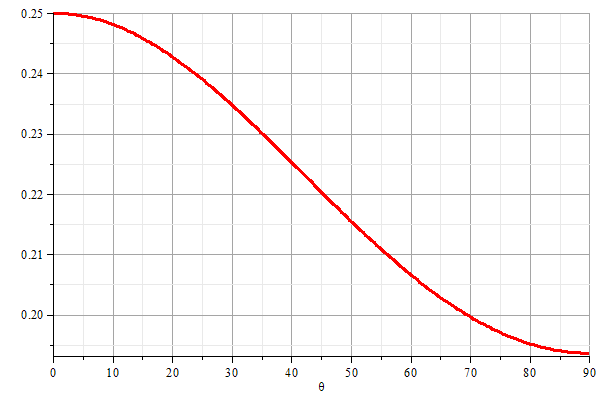 z
q
y
x
11/6/2020
PHY 711  Fall 2020 -- Lecture 32
13
[Speaker Notes: Graph of the power as a function of the polar angle theta.]
Scattering of sound waves – 
        for example, from a rigid cylinder
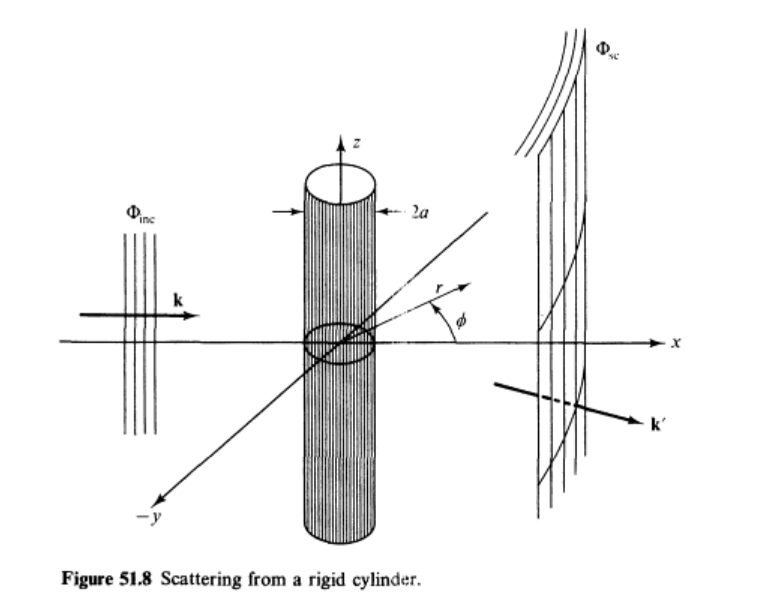 Figure from Fetter and Walecka pg. 337
11/6/2020
PHY 711  Fall 2020 -- Lecture 32
14
[Speaker Notes: Now consider the case of a plane wave of sound, scattering off of a cylindrical object.     Can you think of a physical situation for this model?]
Scattering of sound waves – 
        for example, from a rigid cylinder
11/6/2020
PHY 711  Fall 2020 -- Lecture 32
15
[Speaker Notes: Analysis of the scattering wave using cylindrical coordinates.]
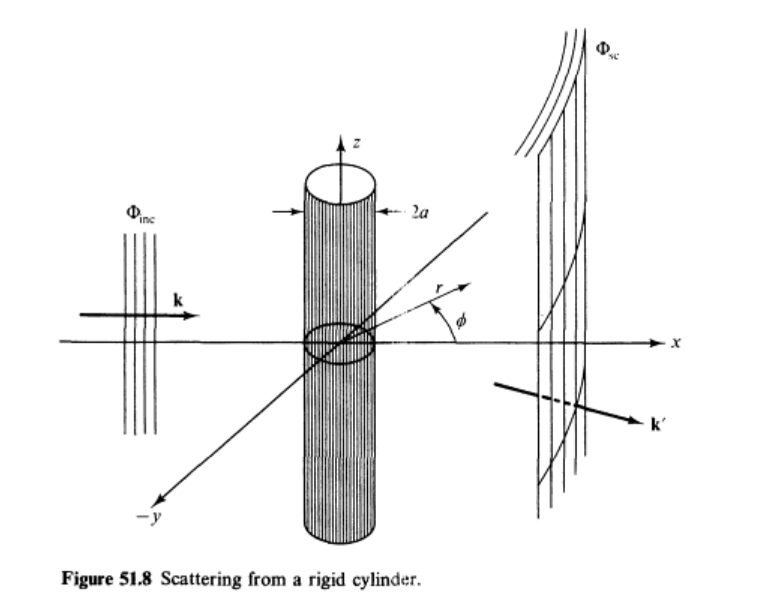 11/6/2020
PHY 711  Fall 2020 -- Lecture 32
16
[Speaker Notes: In this case we expect a cylindrical wave that can be represented in terms of Bessel and Neumann functions, or more conveniently in terms of Hankel functions H.          Satisfying the boundary values on the surface of the scattering cylinder,   we find the coefficients of the expression.]
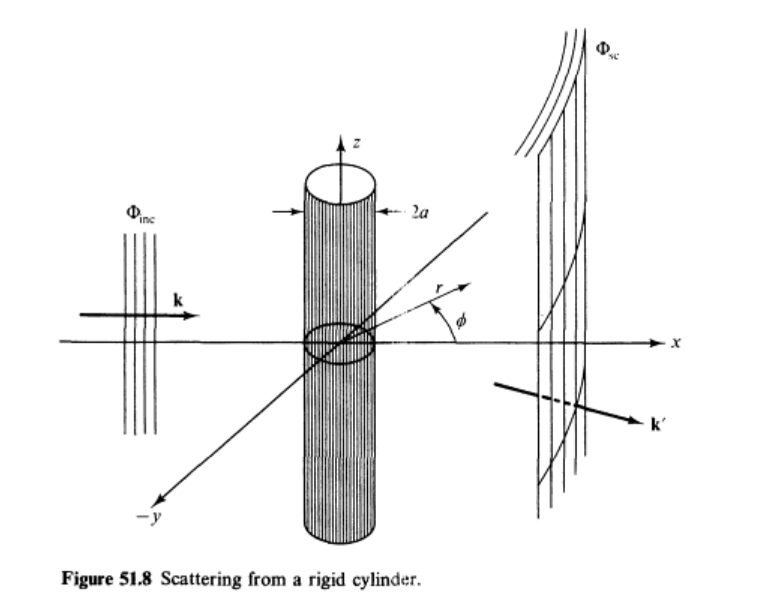 11/6/2020
PHY 711  Fall 2020 -- Lecture 32
17
[Speaker Notes: Using the asymptotic form of the Hankel functions we can analyze the results further.]
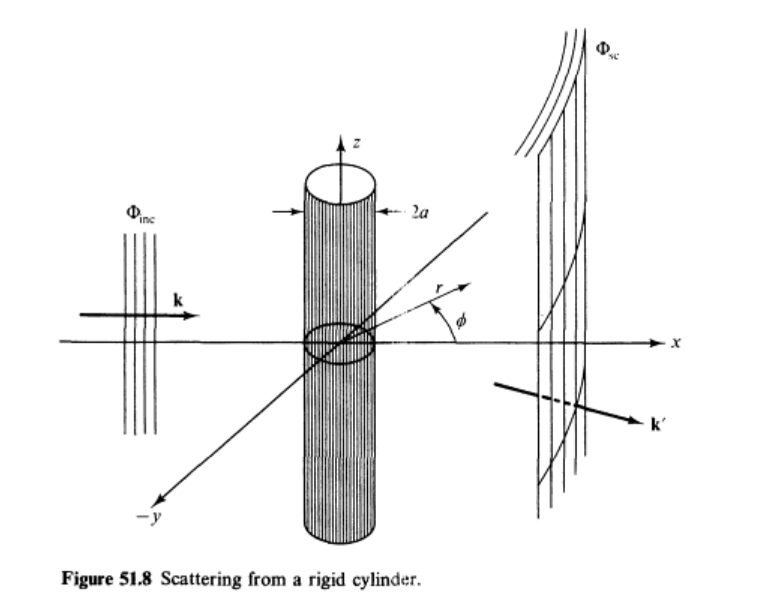 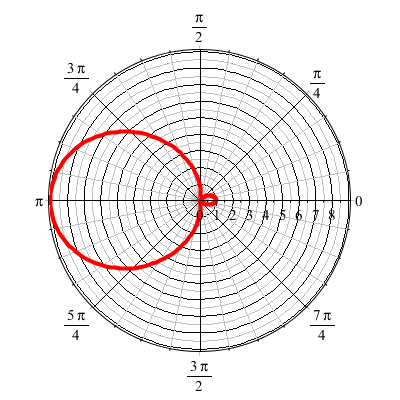 For ka << 1
11/6/2020
PHY 711  Fall 2020 -- Lecture 32
18
[Speaker Notes: Defining the appropriate scattering cross section, we can analyze the results further.     For ka<<1  (long wavelengths, low frequencies) we find that most of the sound is scattered backwards from the propagation direction.]
Now consider some non-linear effects
11/6/2020
PHY 711  Fall 2020 -- Lecture 32
19
Effects of nonlinearities in fluid equations  
  -- one dimensional case
11/6/2020
PHY 711  Fall 2020 -- Lecture 32
20
[Speaker Notes: Review of basic equations,  specializing in one spatial dimension.]
11/6/2020
PHY 711  Fall 2020 -- Lecture 32
21
[Speaker Notes: Decoupling the variables.]
11/6/2020
PHY 711  Fall 2020 -- Lecture 32
22
[Speaker Notes: More analysis.]
11/6/2020
PHY 711  Fall 2020 -- Lecture 32
23
[Speaker Notes: Further derivations.]
11/6/2020
PHY 711  Fall 2020 -- Lecture 32
24
[Speaker Notes: Using adiabatic relationships.]
11/6/2020
PHY 711  Fall 2020 -- Lecture 32
25
[Speaker Notes: Analysis of fluid velocity from a knowledge of the wave velocity.]
Traveling wave solution:
11/6/2020
PHY 711  Fall 2020 -- Lecture 32
26
[Speaker Notes: Analysis for a traveling wave.]
Traveling wave solution  -- continued:
11/6/2020
PHY 711  Fall 2020 -- Lecture 32
27
[Speaker Notes: Checking the linear result]
Traveling wave solution  -- full non-linear case:
w
11/6/2020
PHY 711  Fall 2020 -- Lecture 32
28
[Speaker Notes: Analysis of how to visualize the traveling wave solution.]
Visualization continued:
11/6/2020
PHY 711  Fall 2020 -- Lecture 32
29
[Speaker Notes: More details.]
Summary
11/6/2020
PHY 711  Fall 2020 -- Lecture 32
30
[Speaker Notes: Summary.]
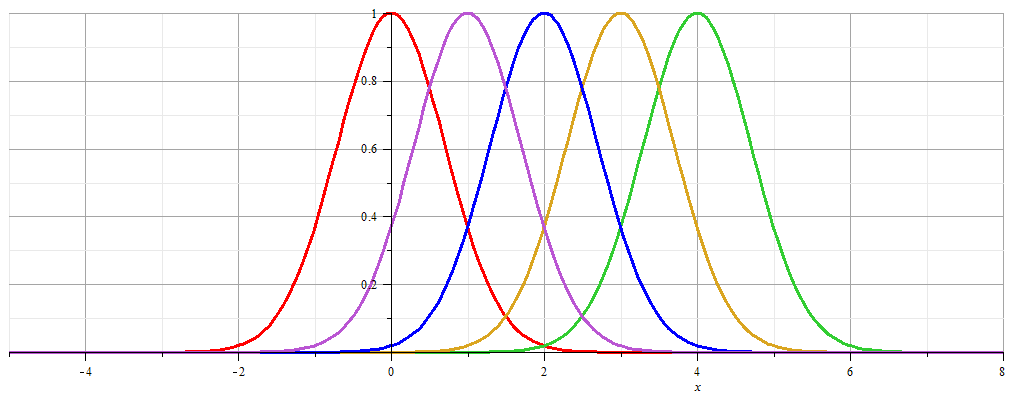 Linear wave:
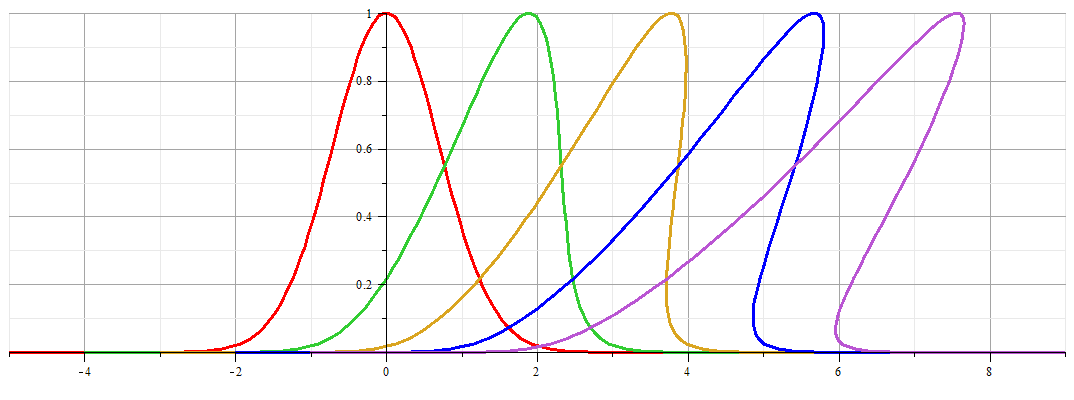 Non-linear wave:
11/6/2020
PHY 711  Fall 2020 -- Lecture 32
31
[Speaker Notes: Example visualization.]